Introduction to Population Genetics
Population Genomics
University of Miami
Spring 2023
What is Population Genetics?

Population Genetics is the study of allele and genotype frequencies, how they change over time, and the factors contributing to these changes
Population Genetics is a sub-discipline of Population Biology 
Population Ecology is the other subdiscipline
Population Biology
Population Ecology
Population Genetics
Populations defined in terms of population sizes; birth rates, death rates, immigration, & competition.
Populations defined in terms of genetic diversity; mutation rates, genetic drift, immigration, & natural selection.
What factors influence genetic diversity?
Immigration
Emigration
Mutation – heritable change in DNA
Genetic drift – random fluctuations of allele frequencies resulting from the random sampling of gametes
Natural selection – the process by which heritable traits that increase the survivability or the reproductive potential of individuals become more common over time
Gene flow – exchange of genes between populations 
	immigration – movement of genes into a population

Nonrandom mating – Individuals more likely to mate with genetically similar (positive assortative mating) or dissimilar (negative assortative mating) individuals
Population: Genetic Diversity
Mutation
Genetic Drift
Natural selection
What is a population?

A population is a group of inter-breeding individuals.
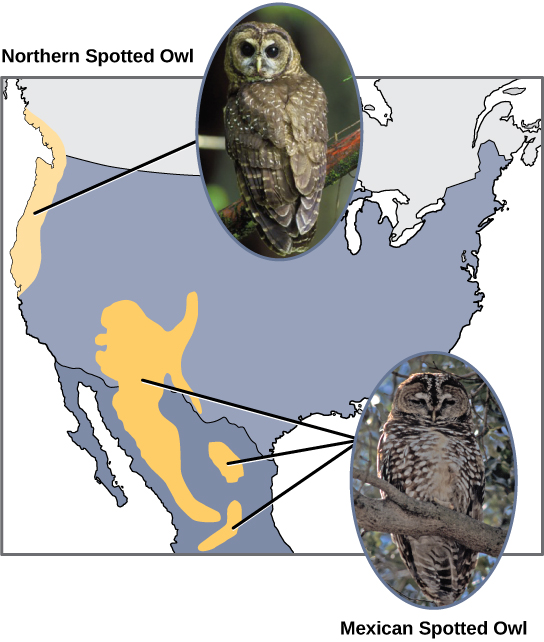 Consists of members of the same species
Any individual has the potential to mate with any other individual in the same population
Geographically continuous
Can be studied as a unit
Caution: scientists often consider a specific group within a small geographic area as a population without really knowing the population boundaries (e.g., individuals within a study site).
https://cnx.org/resources/6e6c88a5135b9bb38f9b69f139d28fee5a11436d/Figure_18_02_04.jpg
Purview of Population Genetics

Investigates genetic variation among individuals within groups (populations, gene pools).

Usually in natural populations, examining genetic variation over space and time.
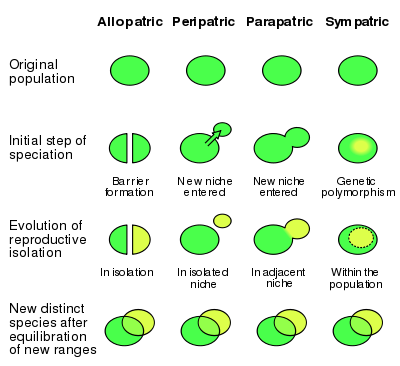 Evolution: change in allele frequencies between generations

Adaptation & speciation
https://en.wikipedia.org/
Role of Population Genetics in Human Medicine

Highly relevant to every heritable disease with a genetic or epigenetic  basis, a majority of diseases we strive to treat or cure.

Enables an understanding of why a disease exists in the first place and how it is transmitted from one generation to the next.

Understanding and addressing the evolution of drug resistance in pathogens.

Human Genetics Departments employ population geneticists, statistical geneticists, genome scientists, bioinformaticians, and computer programmers in every medical school.
Medical Genetics: Genome-wide association studies use single nucleotide polymorphisms (SNPs) to link genes to disease
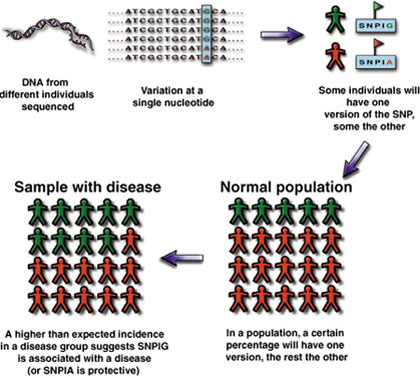 © Gibson & Muse,  A Primer of Genome Science
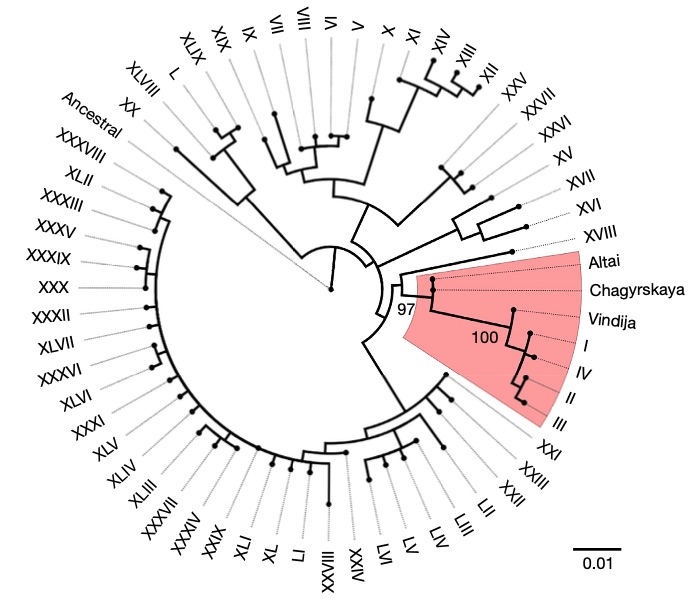 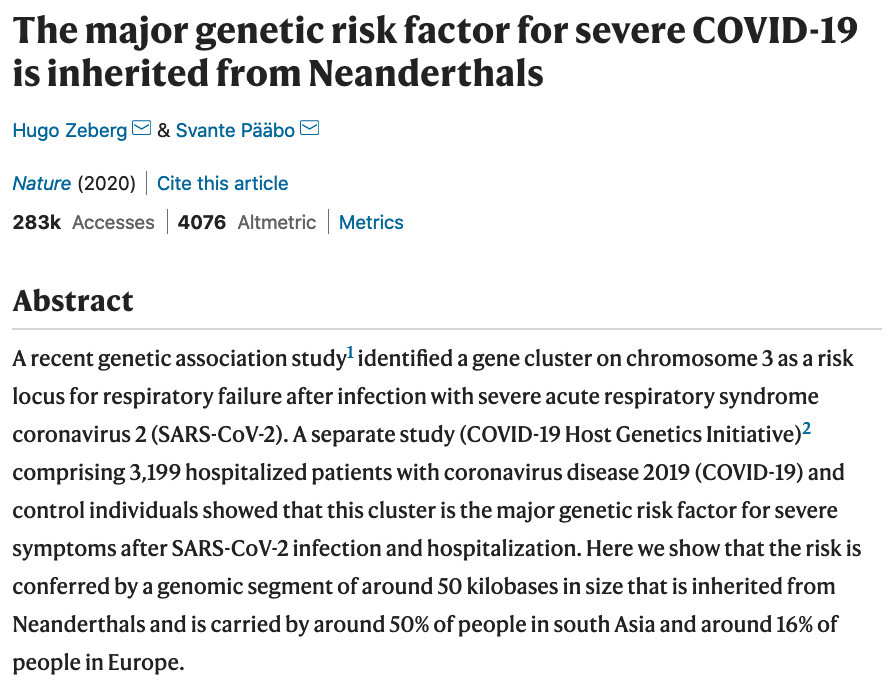 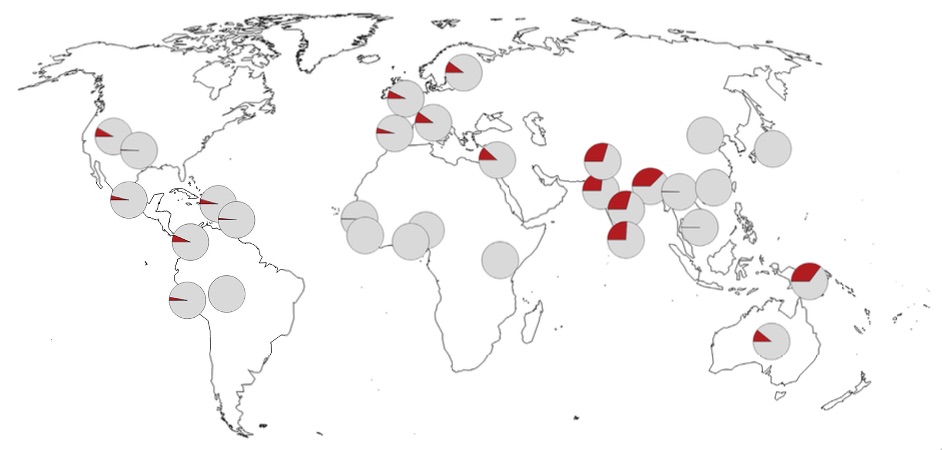 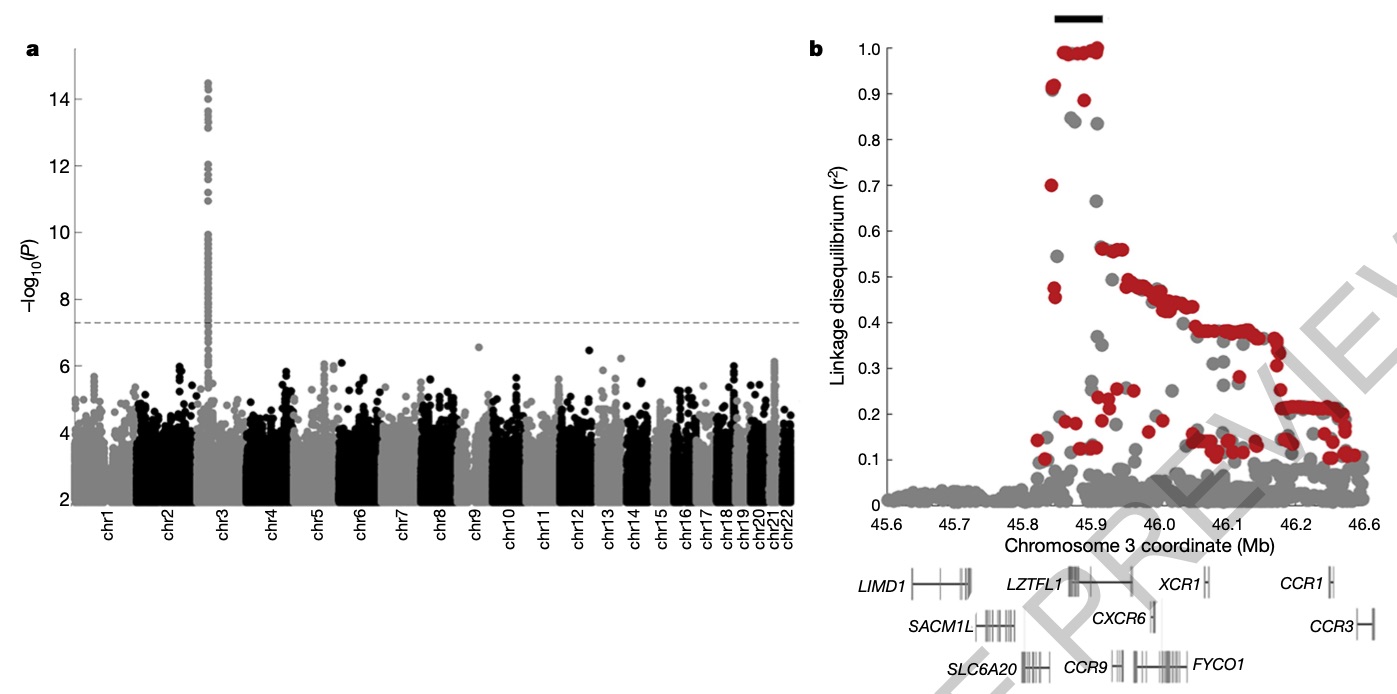 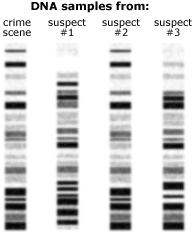 Additional Roles of Population Genetics

Plant and animal breeding systems.

Agriculture—Pesticide and herbicide resistance.

Forensics—DNA fingerprinting.

Conservation Biology—habitat fragmentation and endangered species.

Origins of modern humans and human evolution.
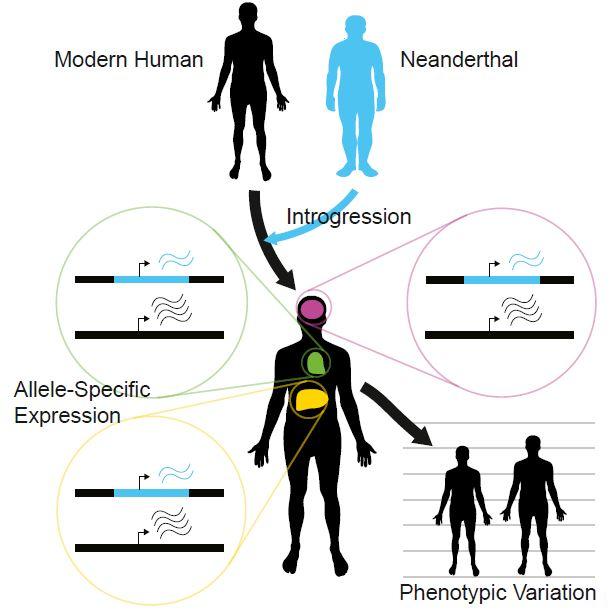 https://www.eurekalert.org/pub_releases/2017-02/cp-ndc021617.php
Different Types of Population Genetics

Empirical population genetics:  measures and quantifies aspects of genetic variation in populations.

Theoretical  (mathematical) population genetics:  explains variation in terms of mathematical models of the forces that change allele frequencies (genetics drift, selection, gene flow, etc.).
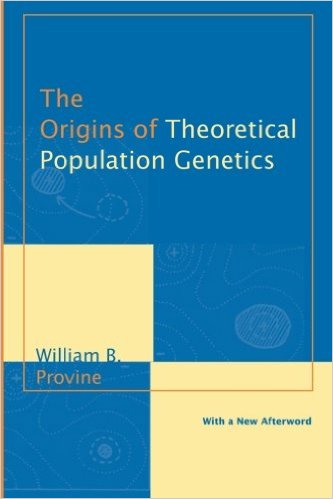 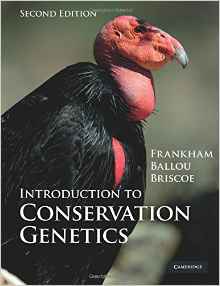 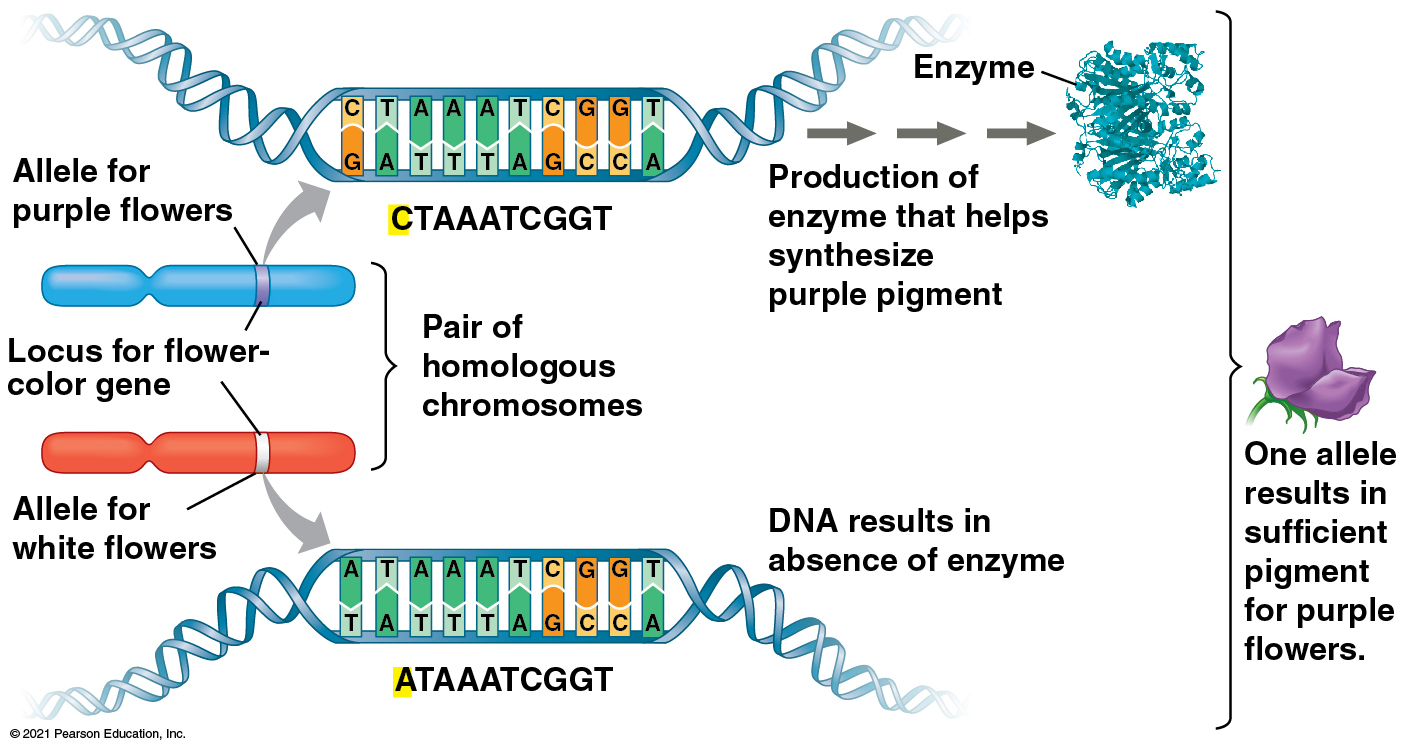 Vocabulary
Gene – a segment of DNA; often used specifically for a segment of DNA that codes for a protein (e.g., gene that codes for flower color in pea plants)	
Alleles – alternate forms of a gene that have the potential to occupy the same space on a chromosome (Allele for purple flowers (P) vs. allele for white flowers (p))
Locus (plural loci) – the specific location of a gene or DNA sequence on a chromosome
Note: in the scientific literature, locus is often used to denote a specific segment or position of DNA that is being studied.
Genotype – the combination of alleles situated on corresponding chromosomes (PP, Pp, pp)
Gene pool – Complete set of alleles for a gene within a population
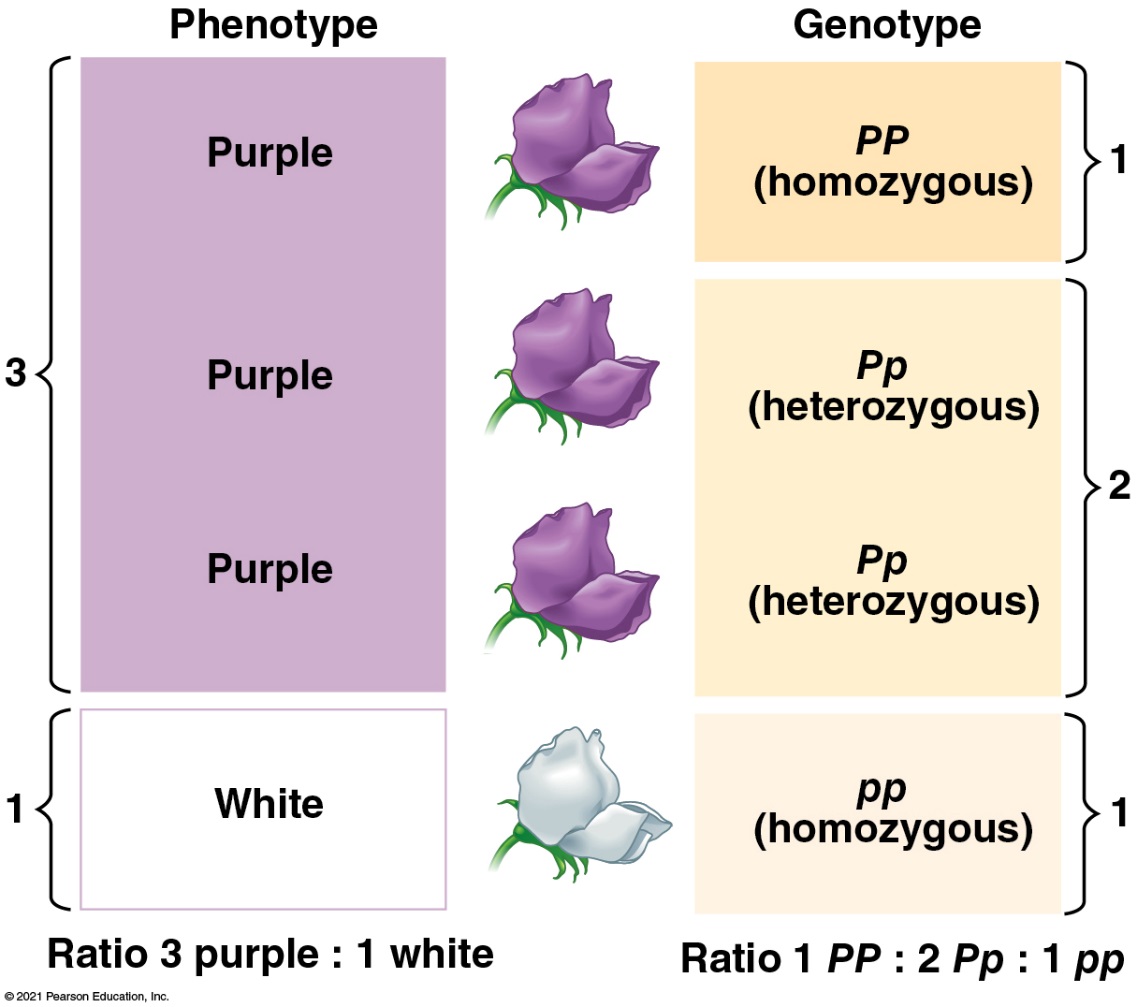 Common Types of Genetic Variation

Single nucleotide polymorphisms (SNPs)—variation in a single base pair in a DNA sequence

Allele 1: AGGCATTA
Allele 2: AGGTATTA

Result from point mutations
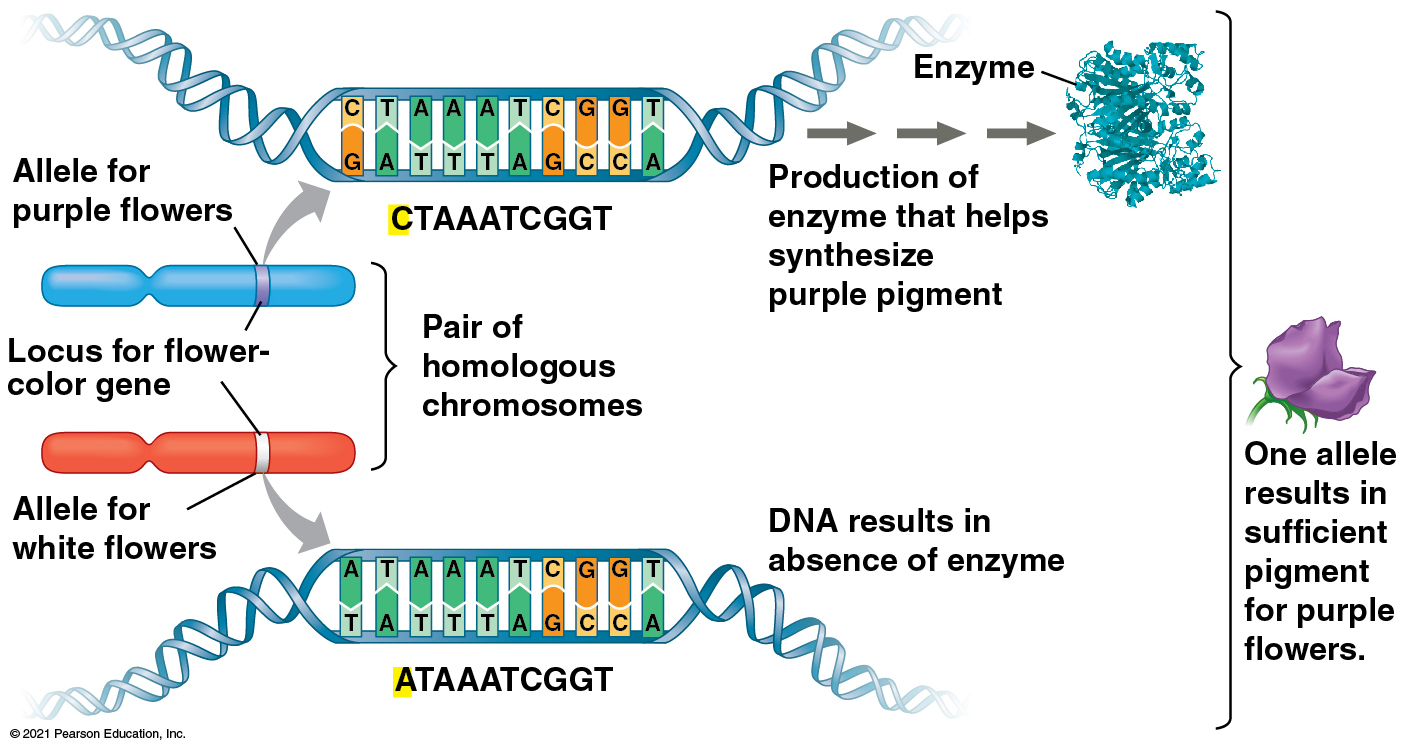 Common Types of Genetic Variation

Indels—insertion or deletion of one or more bases in a DNA sequence

Allele 1: AGGCATTA
Allele 2: AG––ATTA

Microsatellites (simple sequence repeats, SSRs)—insertion or deletion of repetitive units
Alleles vary in length (number of bases or repeat units)

Allele 1: CTCTCTCT (4 repeats)
Allele 2: CTCTCT–- (3 repeats)
Allele 3: CTCT---- (2 repeats)
Measuring Genetic Variation

Protein electrophoresis (allozymes)— mid-1960s 
One of the first molecular markers applied to population genetics 
Differ in amino acid sequence, resulting in different net charges or shapes
Different alleles migrate through gels at different rates through gels
Advantage: Abundant data could be accumulated for many species
Disadvantage: Hidden genetic variation
Heterozygotes
Homozygotes
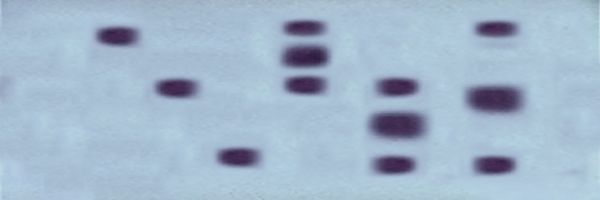 Allele 1
Allele 2
Allele 3
Measuring Genetic Variation

Restriction fragment length polymorphisms – late 1960s
Restriction enzymes recognize specific sequences (usually 4, 5, or 6 bases) and cut DNA between specific sites 
E.g., HaeIII: 5’-GG/CC-3’; AlwI: 5’-GGAT/C-3’; EcoRI: 5’-G/AATTC-3’ 
 	(‘/’ denotes the cut site)
Variation in cut sites 
E.g., GAATTC vs. GTATTC (only the first allele is cut by EcoRI)
Electrophoresis: Fragments of different sizes migrate through gel at different rates (smaller fragments migrate more rapidly)
Advantage: Several hundred restriction enzymes available
Disadvantage: Dominant marker system = hidden variation
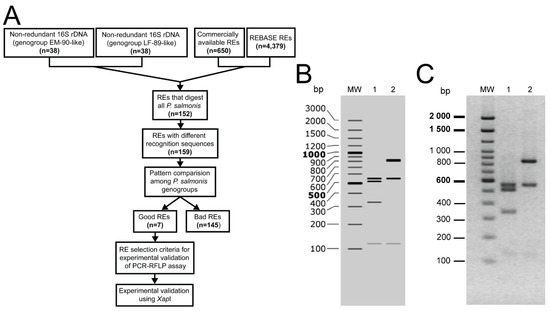 Measuring Genetic Variation

Polymerase chain reaction – 1980s
Amplify specific regions of DNA (loci) – produce billions of copies
Increased the ease of working with DNA
Revolutionized population genetics
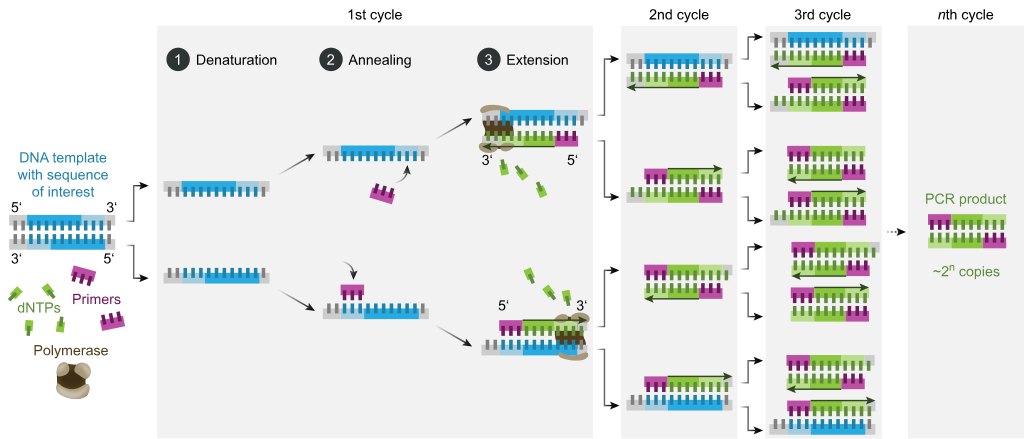 https://en.wikipedia.org/wiki/Polymerase_chain_reaction
Measuring Genetic Variation

Sanger Sequencing
Developed in mid-1970s; became popular in late-1980s with the development of PCR
Determine the exact order of nucleotides within a locus or gene
Advantage: detect all variation at a locus
Disadvantages: Expensive, time-consuming, and need prior knowledge of sequences to design primers
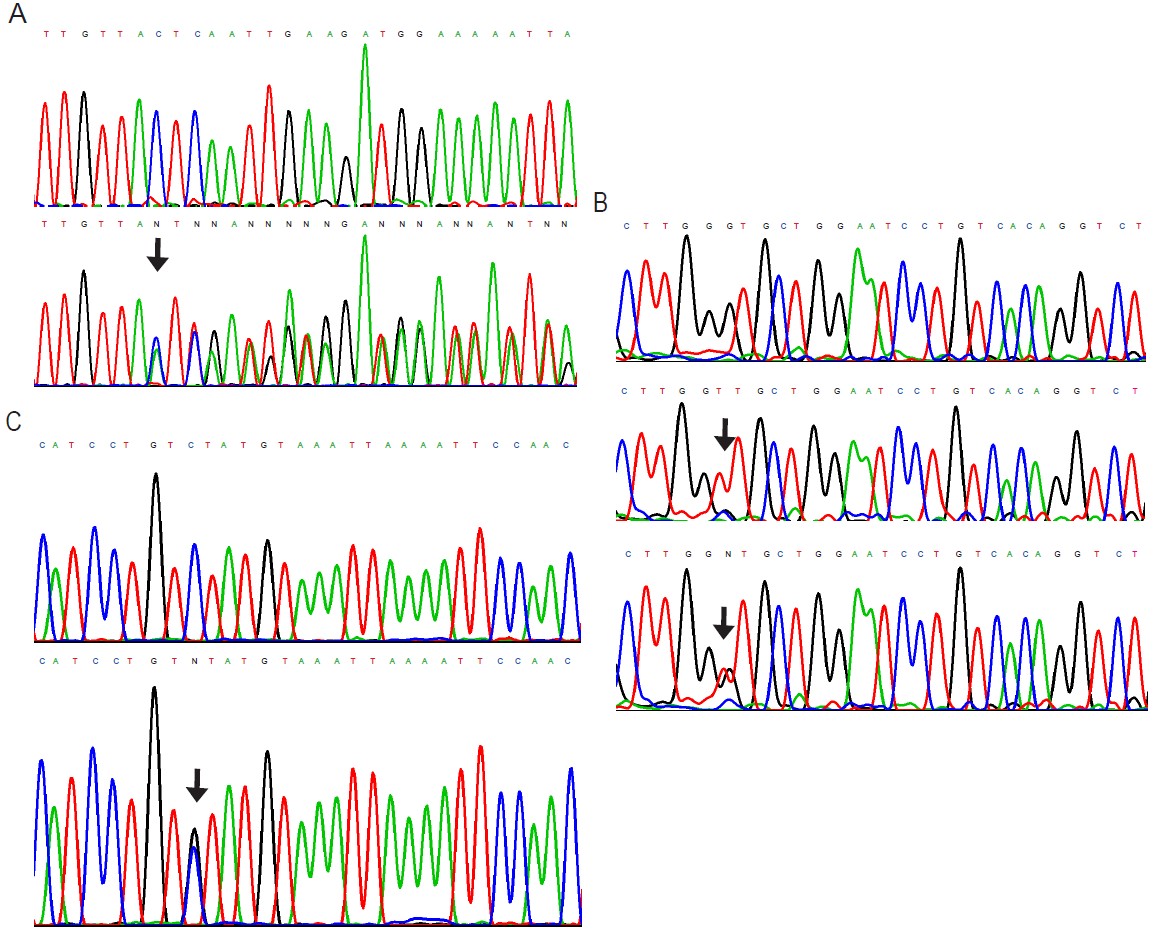 https://www.nrronline.org/viewimage.asp?img=NeuralRegenRes_2014_9_10_1068_133173_f5.jpg
Measuring Genetic Variation

Microsatellites—early-1990s
Alleles vary in length
Alleles scored based on mobility through a gel or automated sequencer
Advantage: often hypervariable (>50 alleles)
Disadvantages: Need prior knowledge of sequences to design primers (requires PCR)
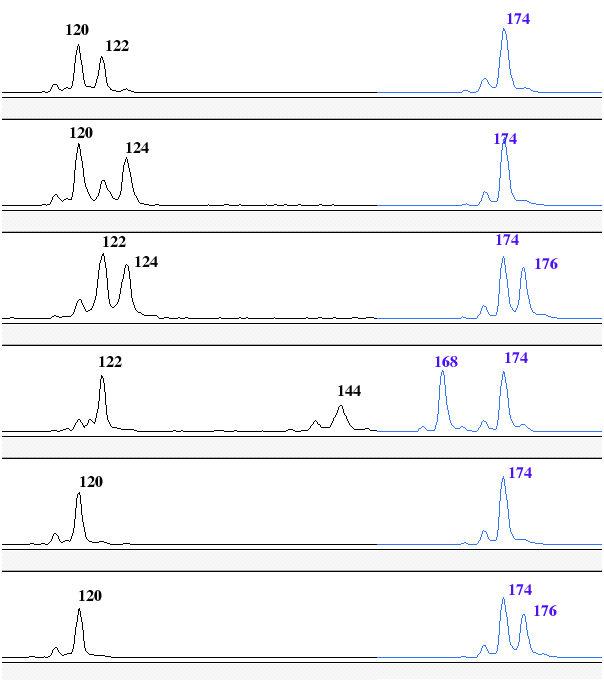 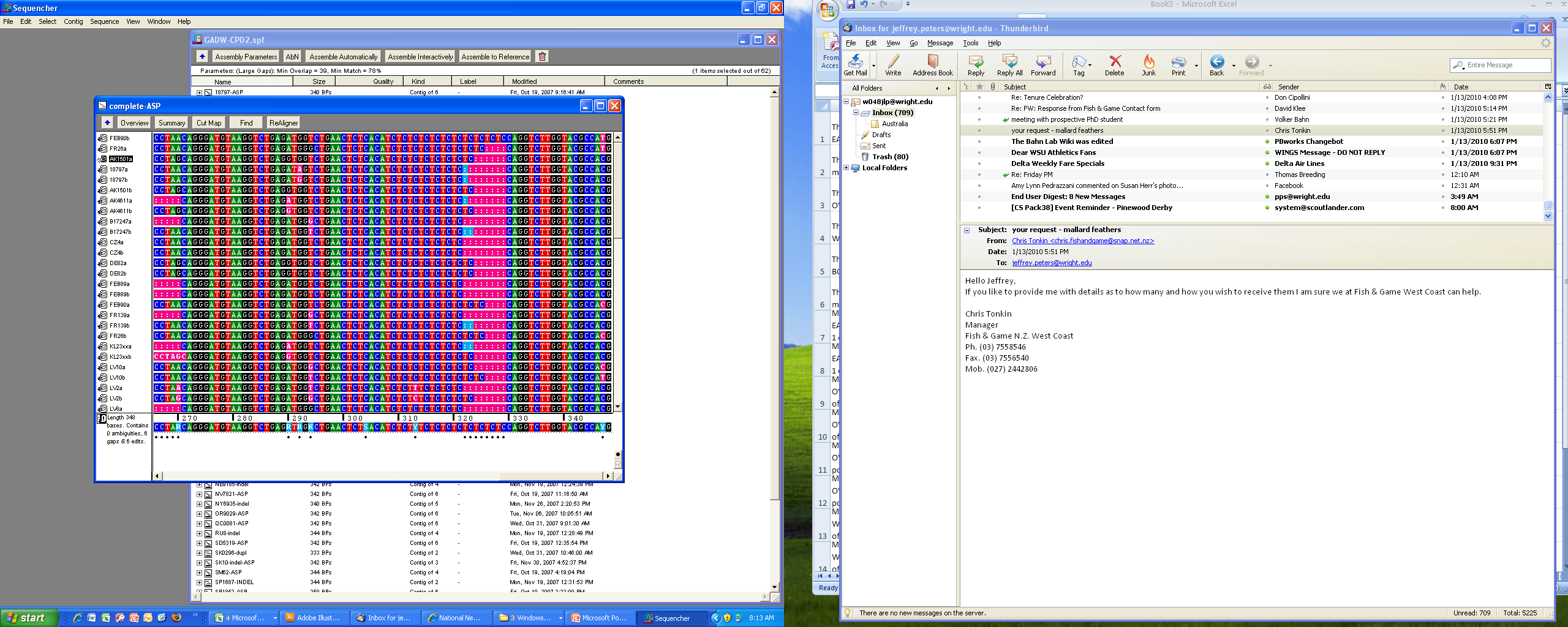 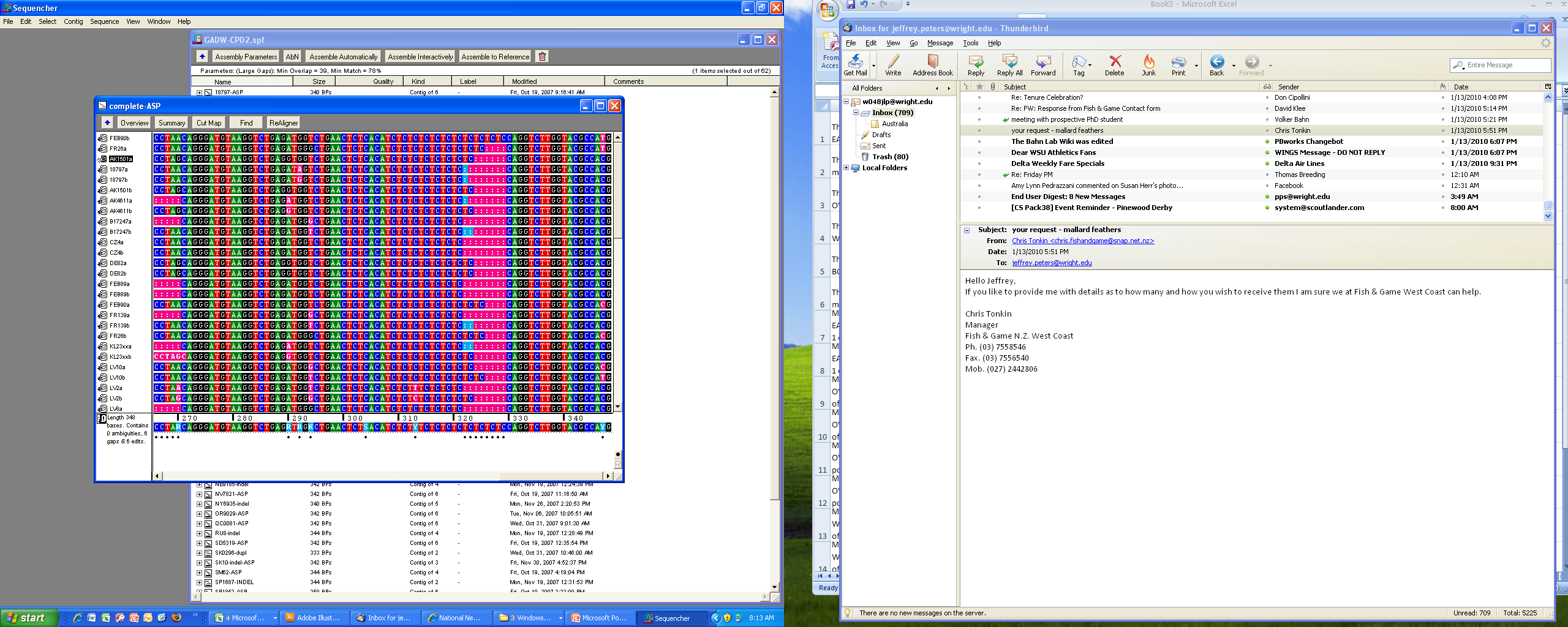 Distance traveled through medium (e.g., gel)
Measuring Genetic Variation

Next generation sequencing—2000s, current revolution in population genetics
Full genome sequencing
Amplify and sequence short fragments of the genome then piece them together
Advantage: Measure nearly all genetic variation throughout the genome
Disadvantage: Expensive, not well-suited for population genetics

Reduced-representation sequencing (2010s) 
E.g., Restriction-Site-Associated DNA Sequencing (RADseq)
Use restriction enzymes to fragment the genome at specific recognition sites
Sequence selected size range of fragments that contain the restriction sites
Results in DNA sequences for 1000s of loci scattered through the genome
Advantages: measure all variation within the recovered loci, relatively cheap per sample, well-suited for population genetics
Disadvantage: covers < 0.1% of the genome
Learning Outcomes
Define population genetics & populations.
Define the factors that influence genetic variation within populations 
Describe the applications of population genetics to diverse fields.
Describe the common types of genetic variation.
Explain the methods used to measure genetic variation and which resulted in major advances (revolutions) in population genetics.
A lot of population geneticists have received MacArthur Awards

Kirsten Bomblies - plant evolutionary geneticist
Carlos Bustamante - human population geneticist
David Hillis - evolutionary geneticist
Marty Kreitman - experimental population geneticist
Russ Lande - conservation geneticist
Eric Lander - genomics & computational biologist
Nancy Moran - ecologist & evolutionary biologist
John Novembre - computational biologist
Sally Otto - evolutionary geneticist
Loren Rieseberg - botanist
Beth Shapiro - evolutionary biologist
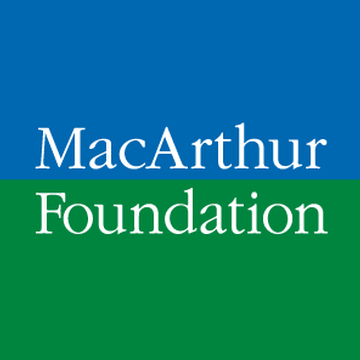 Top-ranked Journals

Nature Genetics
Nature Review Genetics
Annual Review or Genetics
Systematic Biology
Genome Biology
American Journal of Human Genetics
Molecular Biology & Evolution
Trends in Genetics
PLoS Genetics
Genetics
Genome Biology & Evolution
Genomics
Molecular Ecology
Evolution
BMC Genomics
Molecular Phylogenetics & Evolution
Heredity
Scientific Societies

Genetics Society (UK)
Genetics Society of America
American Society of Human Genetics
Society for Molecular Biology 
    & Evolution
Society for the Study of Evolution
Society of Systematic Biologists
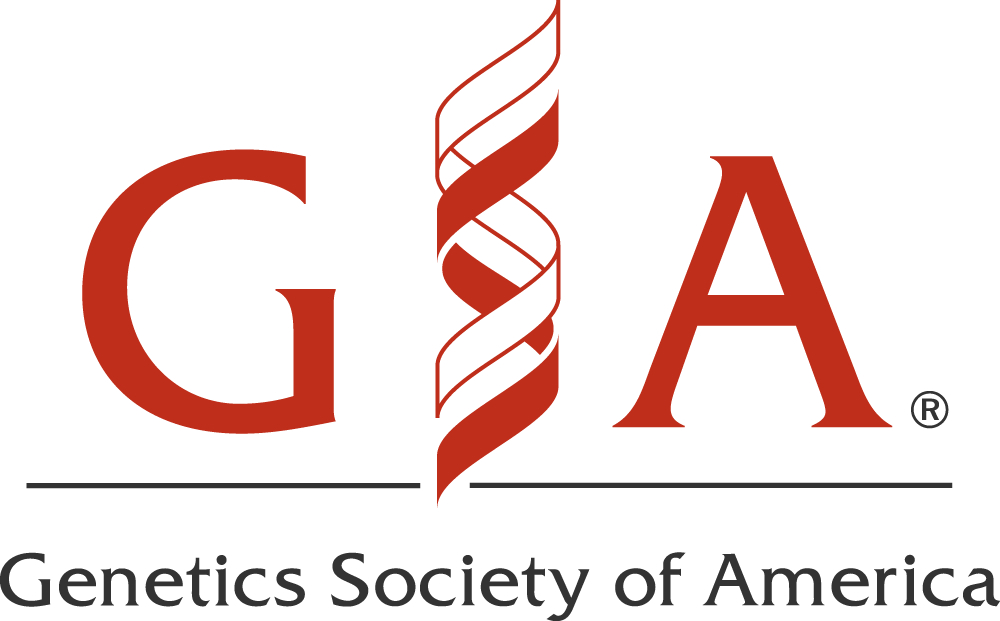 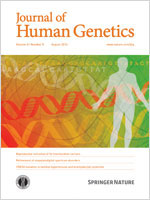